RIBBIT: A Cost-Effective iOS Hearing Aid App
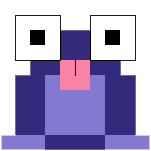 Duy Dang, Robert Kern, Esteban Kleckner
Capstone Project 2015-2016
Computer Science Department
Texas Christian University
NTASC '16
[Speaker Notes: Robert]
Background
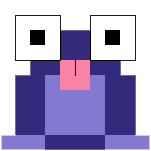 Approximately 20% of the US population who need a hearing aid can afford one

Using Apple’s vDSP to implement an FFT, we strive to create a cost-effective iOS application

By filtering and amplifying certain frequencies we create a more suitable sound for the hearing impaired
NTASC '16
[Speaker Notes: Robert]
Motivation
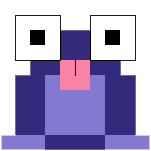 To provide a cost-effective solution for the hearing impaired
Hearing aids are expensive

To provide an easy-to-use iOS application
Easily accessible through the App Store
iOS standards are designed for usability
NTASC '16
[Speaker Notes: Robert]
Outline
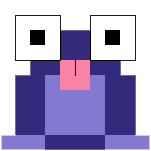 Application Overview
Why iOS?

Workflow Overview

Prescription Creation
What is Rx?
QR Code Generation


Fast Fourier Transform
System Architecture
Filtering
Gain Adjustment

Results
Processing Delay
Demo
NTASC '16
[Speaker Notes: Robert]
Application
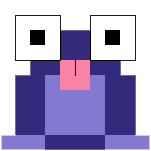 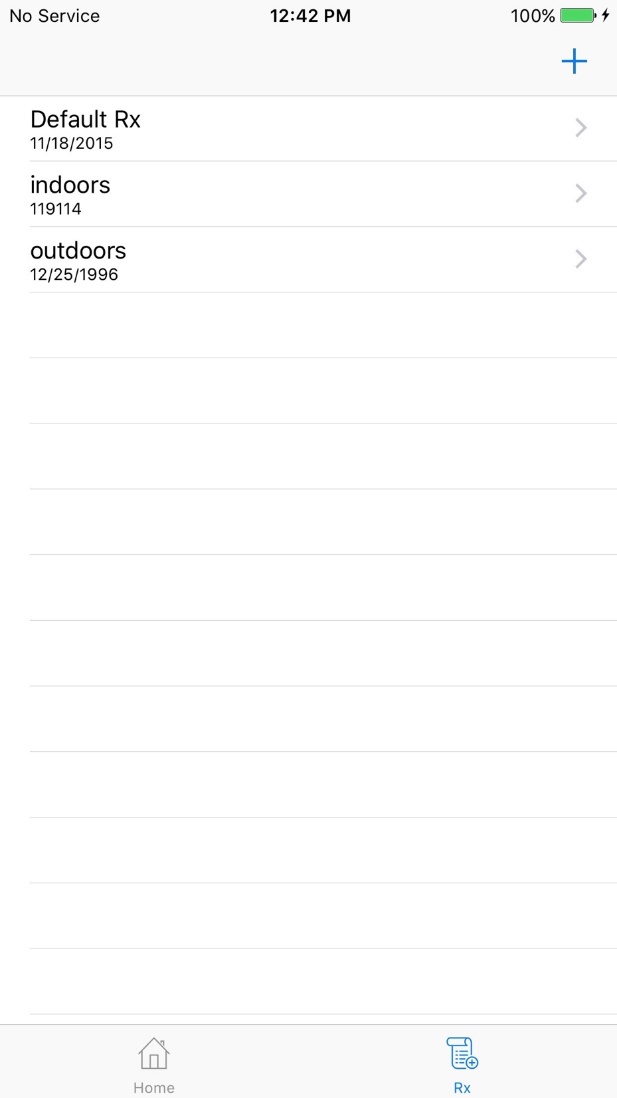 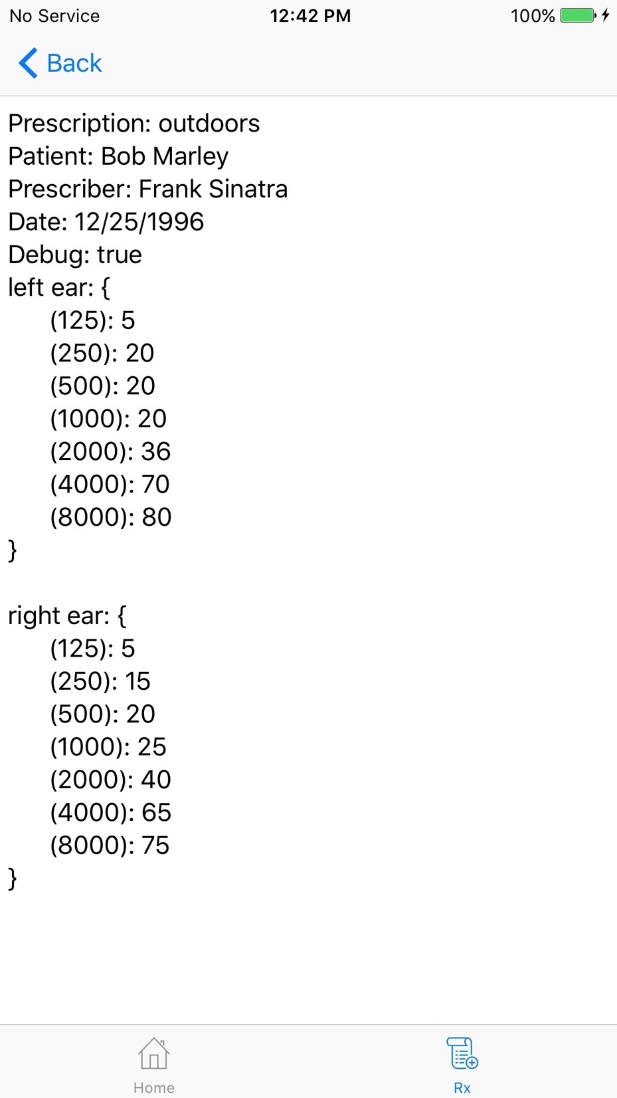 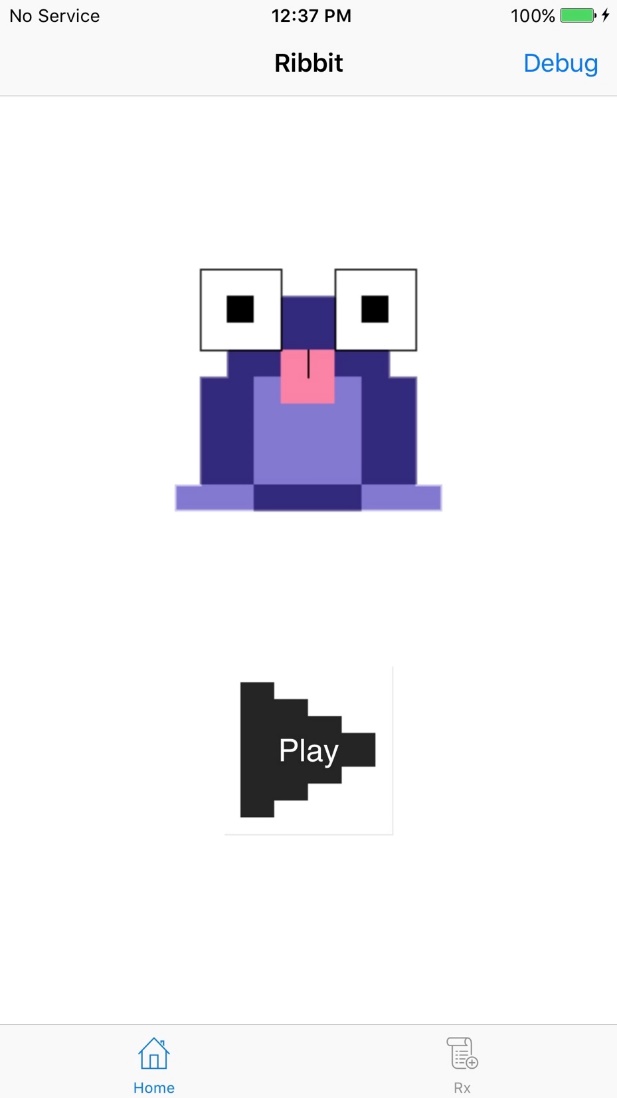 NTASC '16
[Speaker Notes: Esteban]
Why iOS?
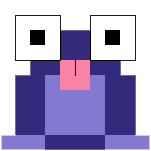 Android has a Hardware Abstraction Layer (HAL) that introduces latency

There is already a market for sound processing applications on the App Store

iOS has access to the Accelerate Framework
NTASC '16
[Speaker Notes: Esteban]
An Overview of the Workflow
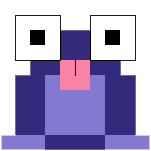 NTASC '16
[Speaker Notes: Duy

The user meets with audiologist for a hearing prescription
The audiologist uses the Ribbit web-based tool to generate a QR code that stores all prescription data
The audiologist gives the user access to the QR code
The user uses the Ribbit app to automatically load the QR code in through the phone’s camera
The user clicks the play button on the Ribbit app and starts listening to the output sound]
What is Rx?
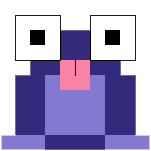 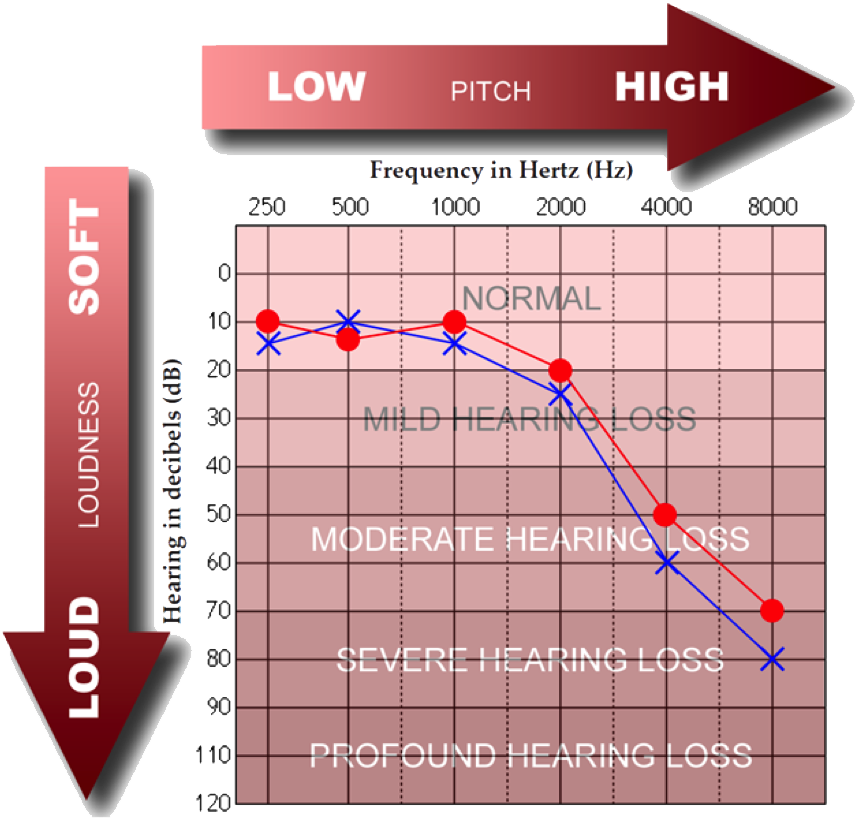 “Prescription”
In the form of a graph - Audiogram
Demonstrate threshold dB levels at different frequencies
NTASC '16
[Speaker Notes: Duy

Picture source: http://www.centuryhearingaids.com/blog/tag/how-to-read-an-audiogram-how-to-read-your-hearing-test/]
Prescription Creation
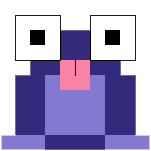 A convenient, secure method to load prescription (Rx)

QR code generation is done in a browser

Read into the phone using the camera
NTASC '16
[Speaker Notes: Duy]
Fast Fourier Transform
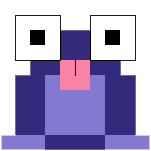 An FFT is an implementation of a Discrete Fourier Transform
It works on discrete samples of data

FFT implementation is used to:
Break the signal into its constituent parts
Recombine parts into a coherent signal

Utilizing the FFT implementation from Apple’s vDSP Library:
Apply filtering operation
Apply gain adjustments
NTASC '16
[Speaker Notes: Esteban]
Fast Fourier Transform
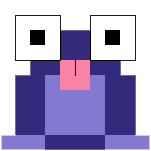 NTASC '16
[Speaker Notes: Esteban]
System Architecture
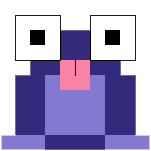 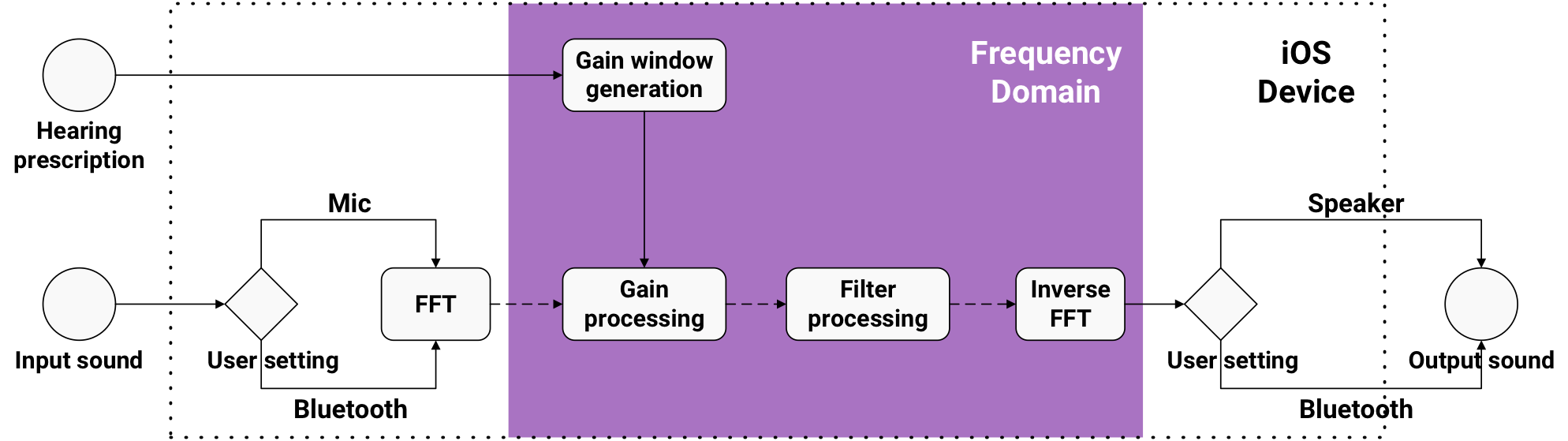 NTASC '16
[Speaker Notes: Esteban]
Filtering
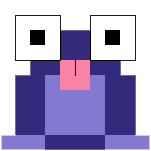 Filtering input sound removes:
Background Noise
Sound Artifacts

Filter Window designed:
To reduce amplitudes between 5 and 24 kHz
To reduce unnecessary noise
To be infinitely differentiable
NTASC '16
[Speaker Notes: Filtering the input sound removes noise and sound artifacts that otherwise impact the user’s ability to fully understand/comprehend speech

Esteban]
Filtering
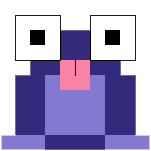 Slice shows difference in spectrum:
Between input and output spectrum 
After Filtering Window has been applied

Filter Window designed:
Point 180: ~8.2 kHz
Point 195: ~8.9 kHz
2.47E-17
1.88E-17
-2.42E-17
NTASC '16
[Speaker Notes: Filtering the input sound removes noise and sound artifacts that otherwise impact the user’s ability to fully understand/comprehend speech

Esteban]
Filtering
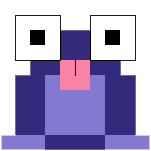 Input Signal vs. Output Signal
Orange – Input Signal
Blue – Output Signal

Shows the difference between signals after:
Applying Filter Window
Applying Inverse FFT
NTASC '16
[Speaker Notes: Esteban]
Gain Adjustments
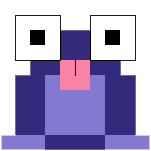 Gain adjusting input sound:
Increases loudness/volume by a predetermined decibel level
Increases each frequency component individually
Gain Window designed:
To take into account spectral leakage
To be infinitely differentiable
Formula:
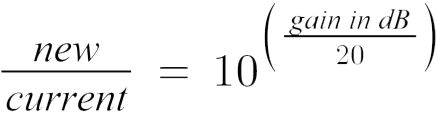 NTASC '16
[Speaker Notes: Duy


Hearing-impairment: loss of the ability to hear/detect some (usually higher) frequencies at the normal loudness

Hearing aid app gain requirements:
Boost a certain frequency by a specific dB
Calculate the dB values to increase each individual frequency by

Gain processing steps:
Compare the prescription of a normal-hearing person to that of the user
Generate a gain window based on the above comparison so that the window accurately reflect the gap
Vector-multiply the frequency domain signal buffer by the gain window to achieve the boosted signal]
Gain Adjustments
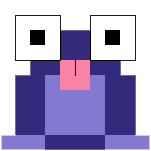 Input Signal vs. Output Signal
Orange – Input Signal
Blue – Output Signal

Shows the difference between signals after:
Applying Gain Window
NTASC '16
[Speaker Notes: Duy]
Gain Adjustments
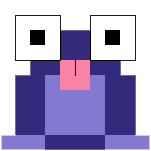 Input Signal vs. Output Signal
Orange – Input Signal
Blue – Output Signal

Shows the difference between signals after:
Applying Inverse FFT
NTASC '16
[Speaker Notes: Duy


Hearing-impairment: loss of the ability to hear/detect some (usually higher) frequencies at the normal loudness

Hearing aid app gain requirements:
Boost a certain frequency by a specific dB
Calculate the dB values to increase each individual frequency by

Gain processing steps:
Compare the prescription of a normal-hearing person to that of the user
Generate a gain window based on the above comparison so that the window accurately reflect the gap
Vector-multiply the frequency domain signal buffer by the gain window to achieve the boosted signal]
Processing Delay
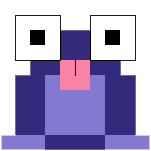 Under 23 millisecond < 50 millisecond threshold

Hardest restriction of this project

We cannot process data from the future, and we cannot be too slow
NTASC '16
[Speaker Notes: Duy]
Results
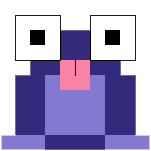 Filtering

Gain amplification

Clicking
Filtering
Gain amplification
Both?
NTASC '16
[Speaker Notes: Esteban

Using a cellphone as a hearing aid shows promise
In the future, we would like to test our application in a setting where human trials are possible
By tailoring the application to the user, we offer a more personal experience
Future enhancements would include the elimination of sound artifacts and the inclusion of smart technologies, such as location sensing]
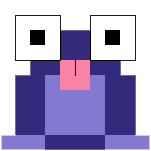 Demo
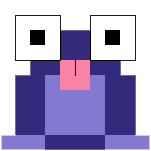 Launch application
Load prescription via QR code
Start sound processing 
Stop sound processing
NTASC '16
[Speaker Notes: Robert]
Questions
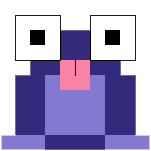 NTASC '16
[Speaker Notes: Robert]